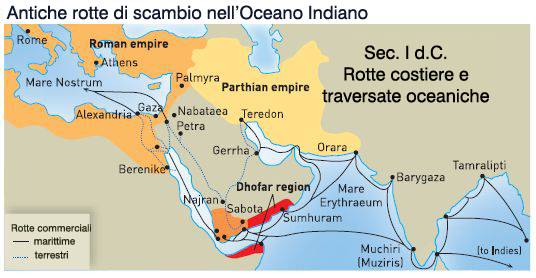 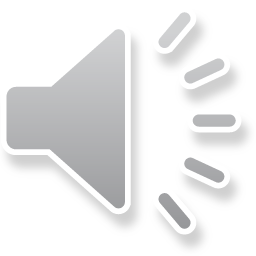 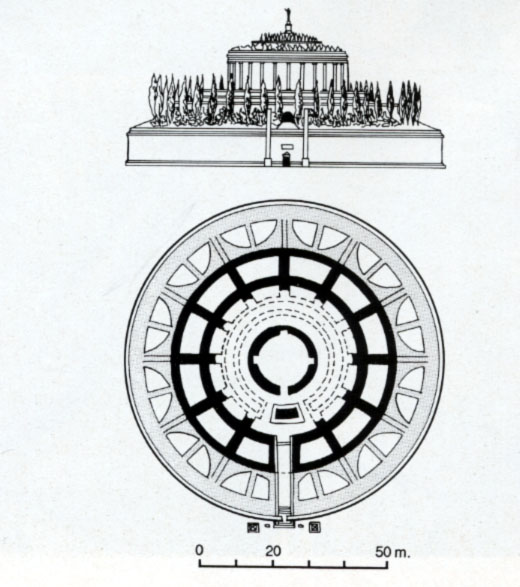 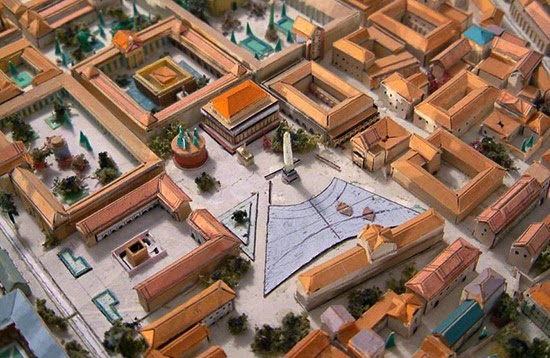 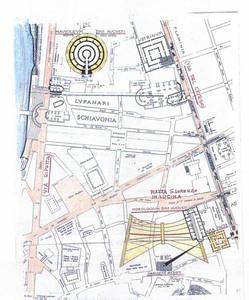 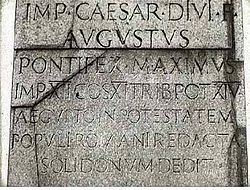 Dedica a Sol da parte di Augusto a seguito della conquista dell’Egitto  CIL VI, 701-702 (10-9 a.C.)
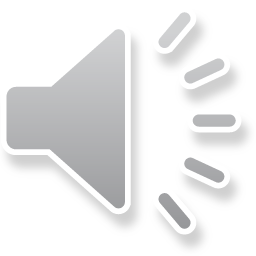